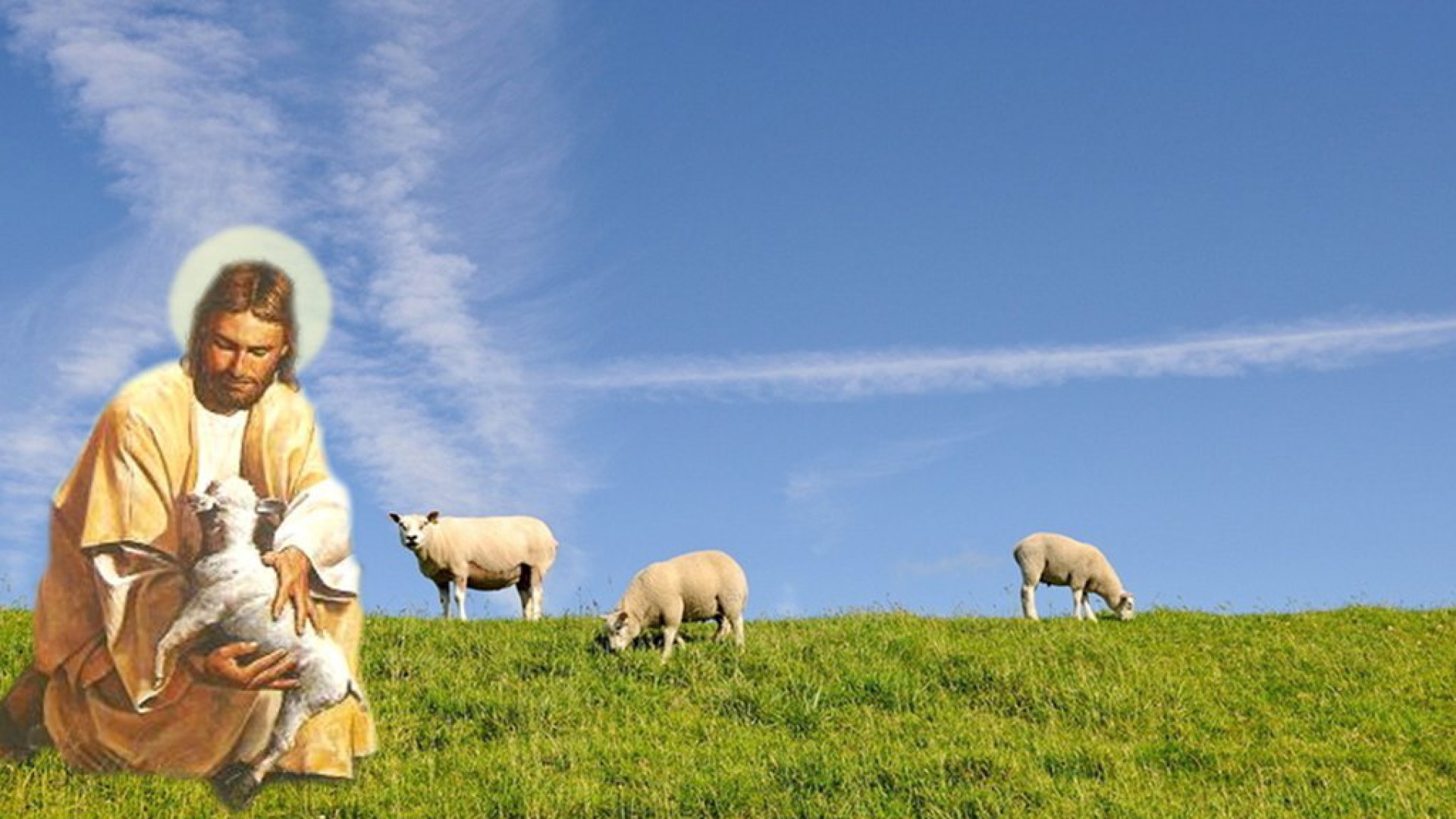 獻 詩耶和華是我的牧者彭蔡惠理 牧師娘
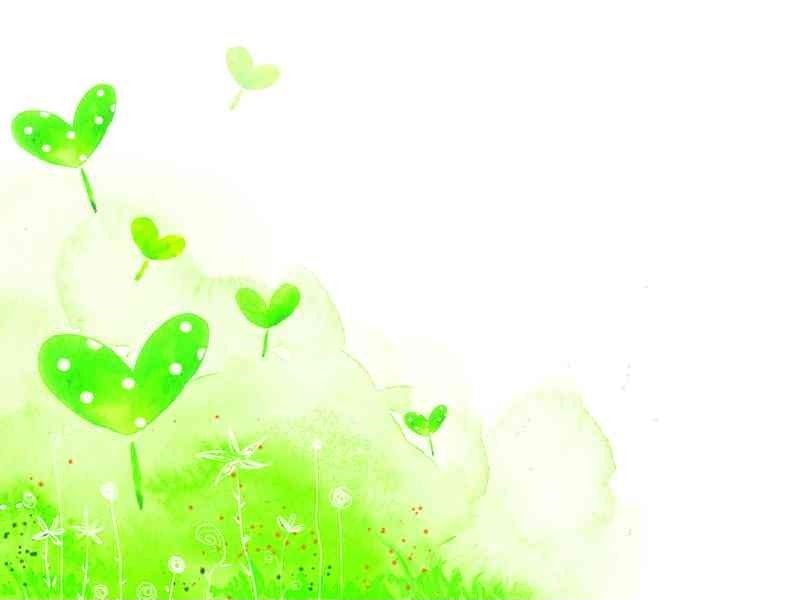 耶和華是我的牧者，我無欠缺。祂使我倒在青翠的草埔，導我在安靜的水邊。祂使我的靈魂精英；為著祂的名，導我行義的路。
我雖然行過死蔭的山谷，
也不驚災害；因為你與我同在。你的槌，你的柺，安慰我。在我對敵的面前，你給我排設筵席；
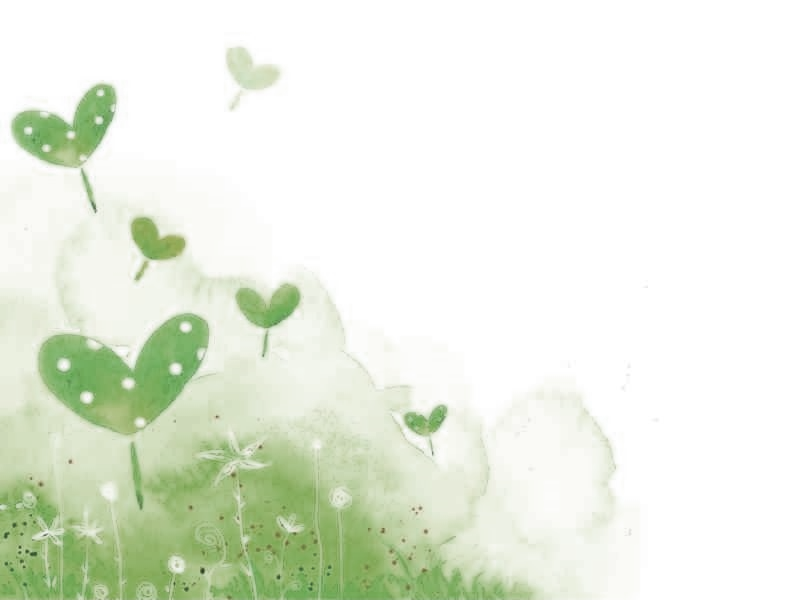 你用油抹我的頭殼；
我的杯滿出來.恩典與慈悲的確跟我到一世人；我要永遠居起在耶和華的厝.我要永遠居起在耶和華的厝.阿們.阿們.
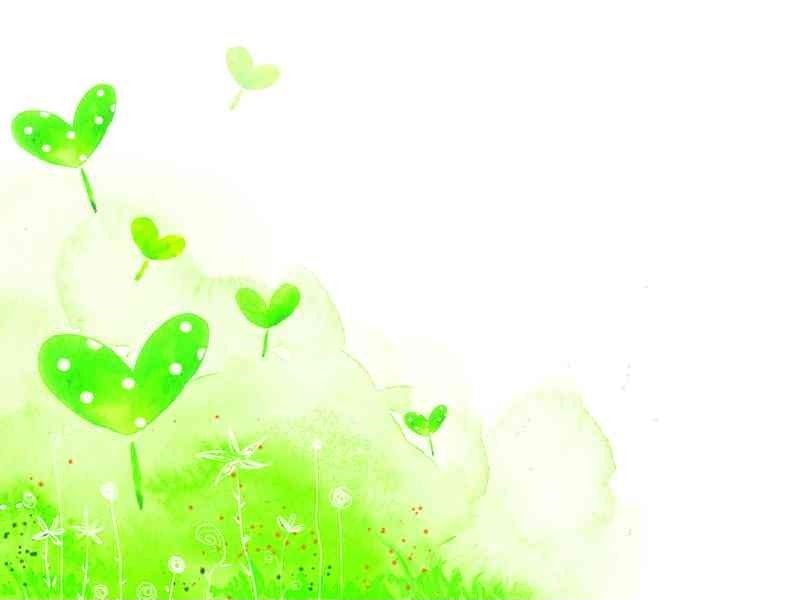